Dějiny Předního Východu - seminář
5. hodinageografie Egypta
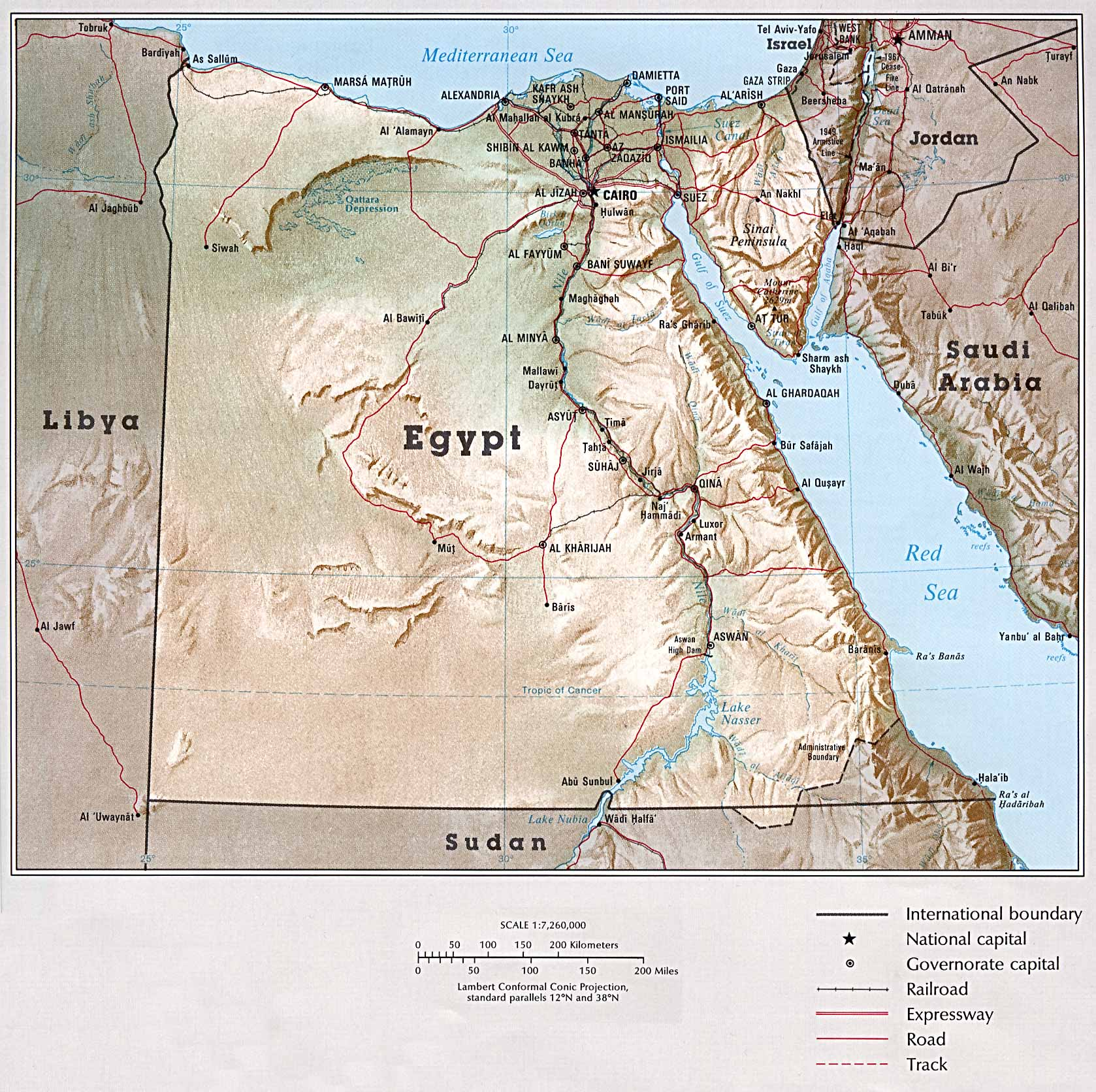 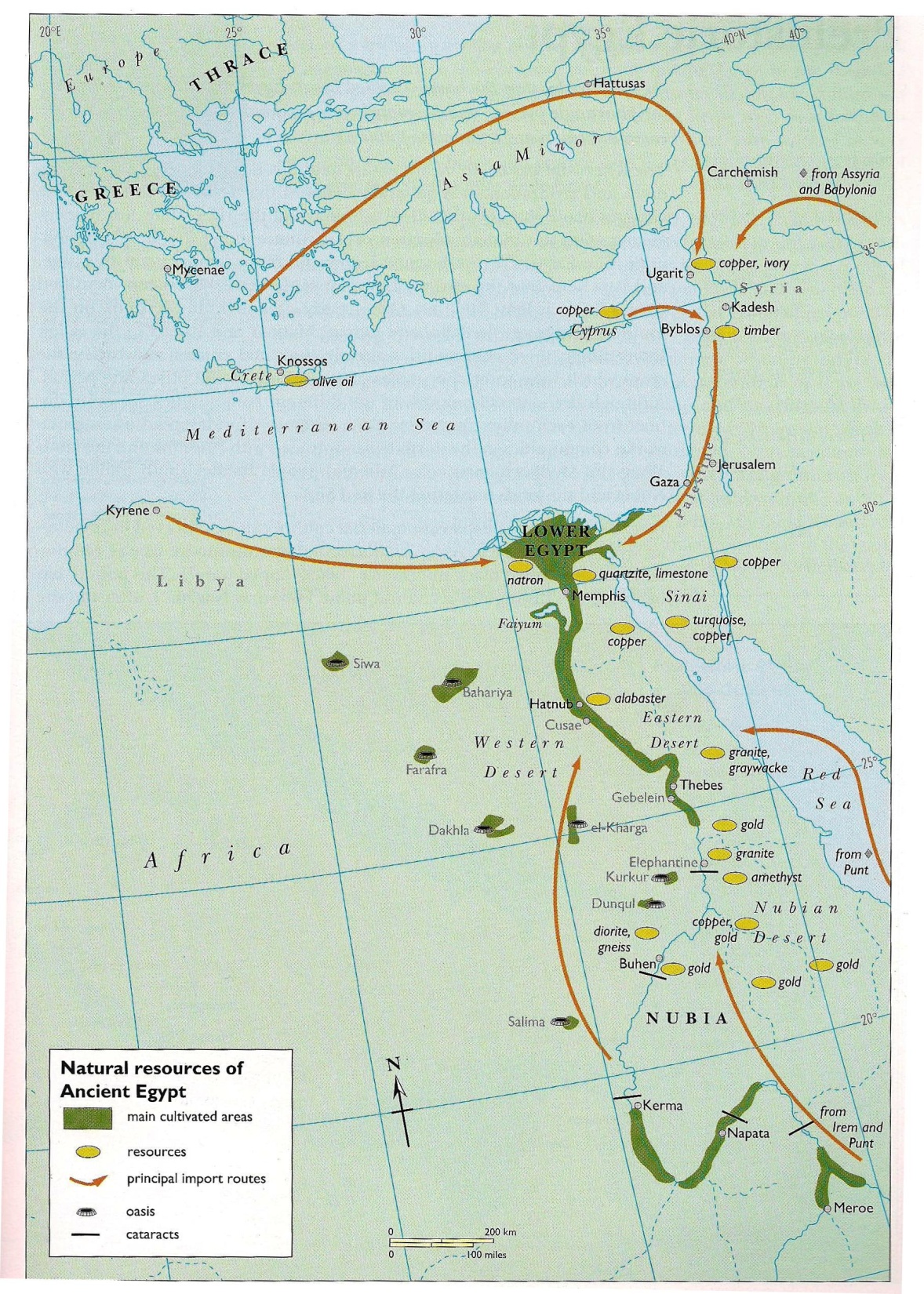 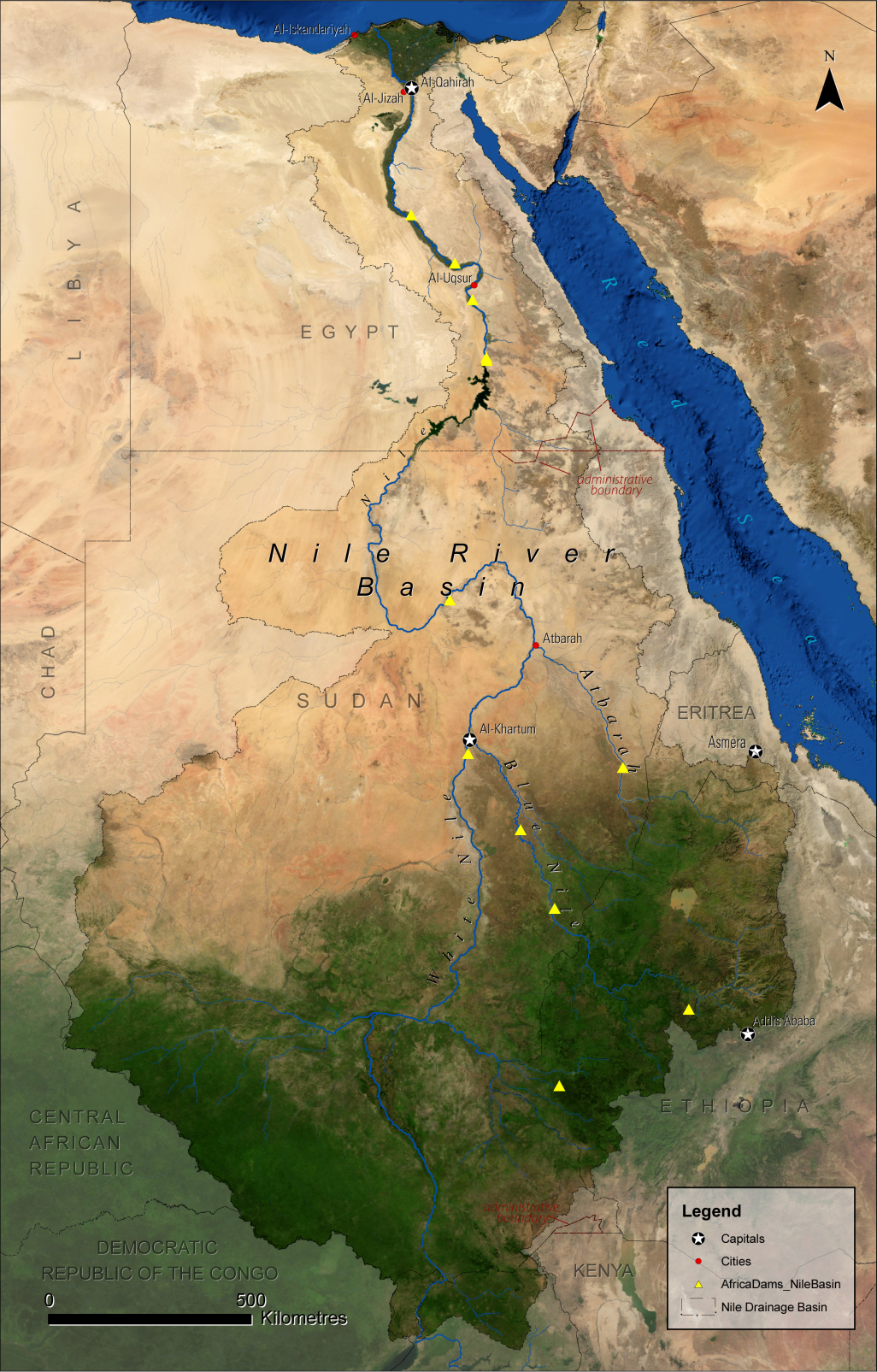 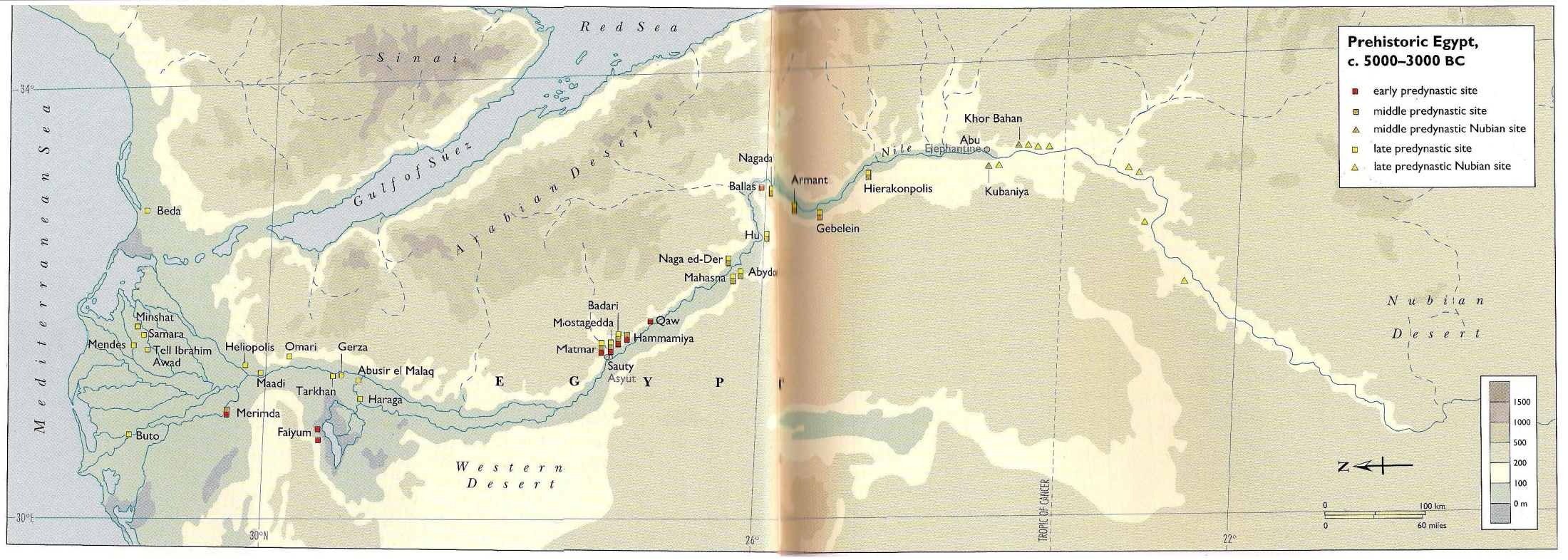 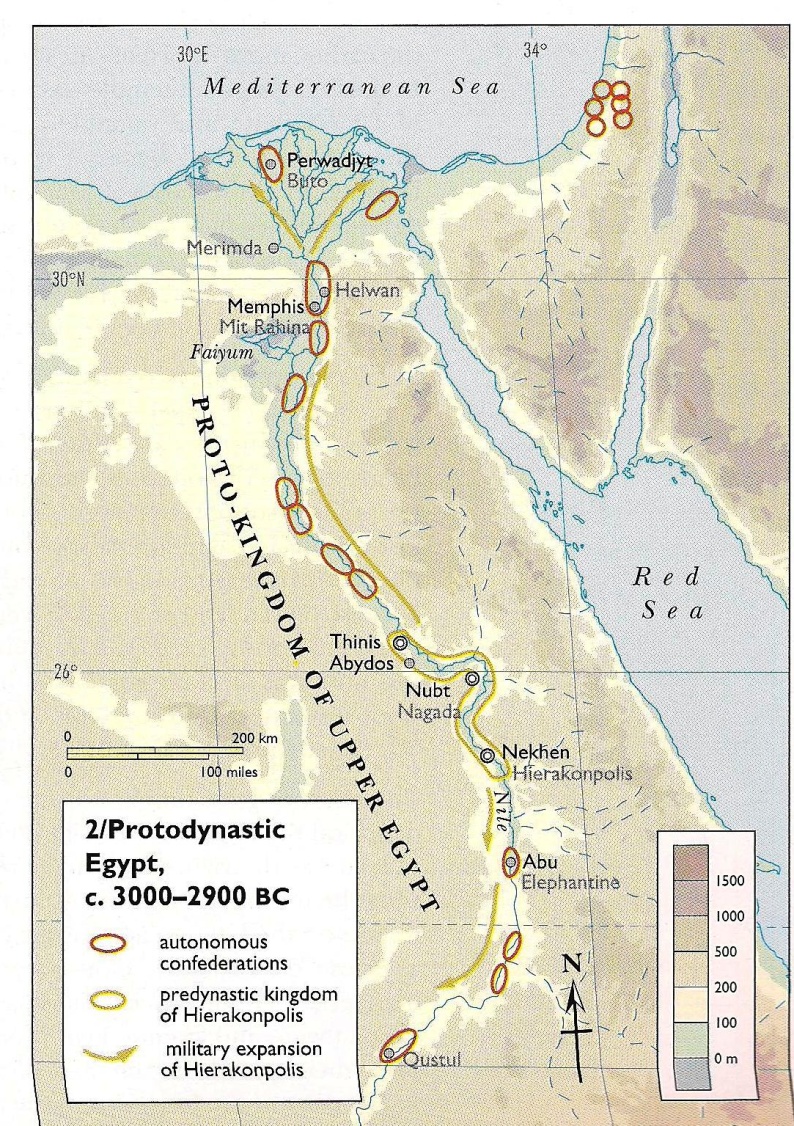 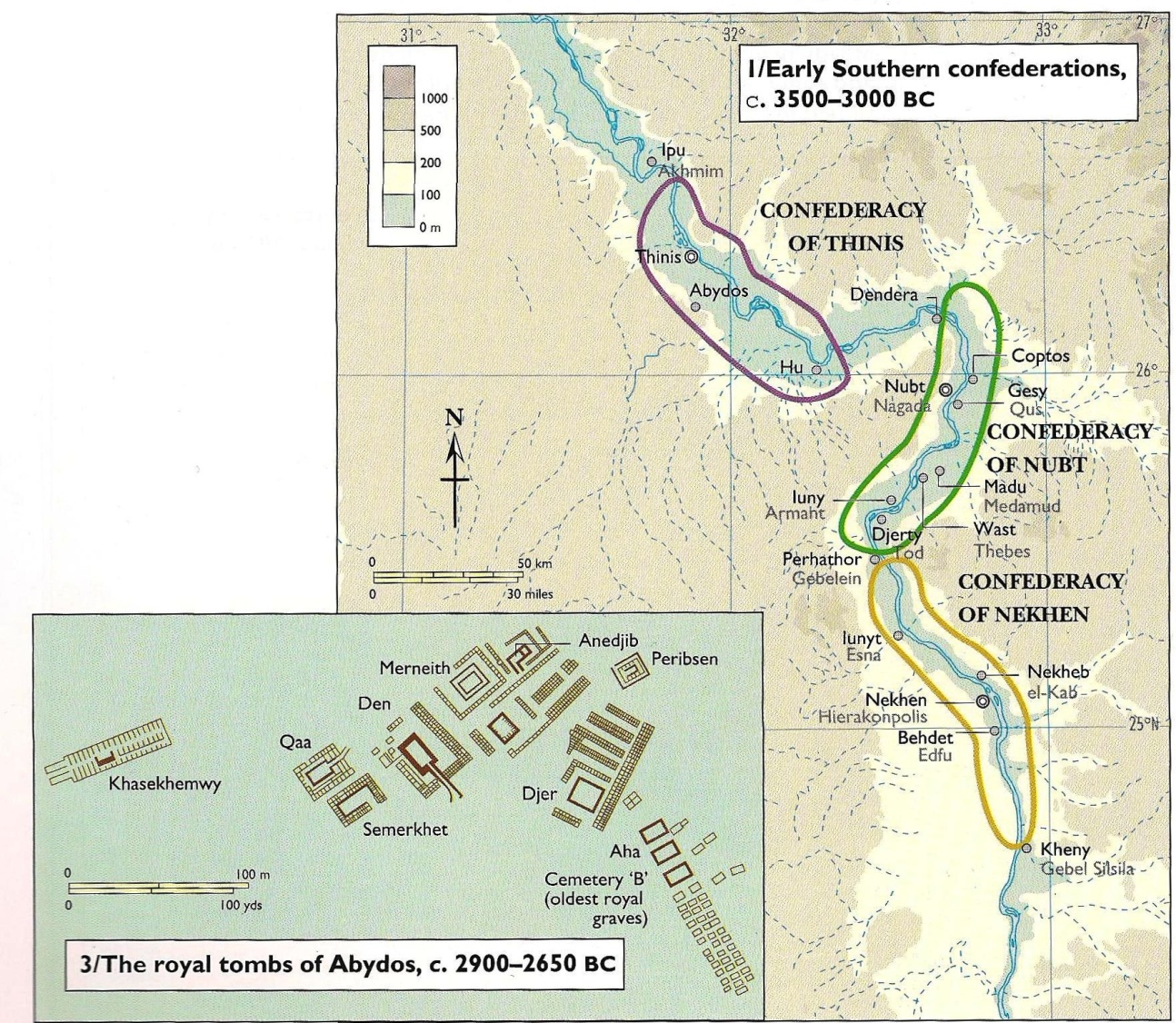 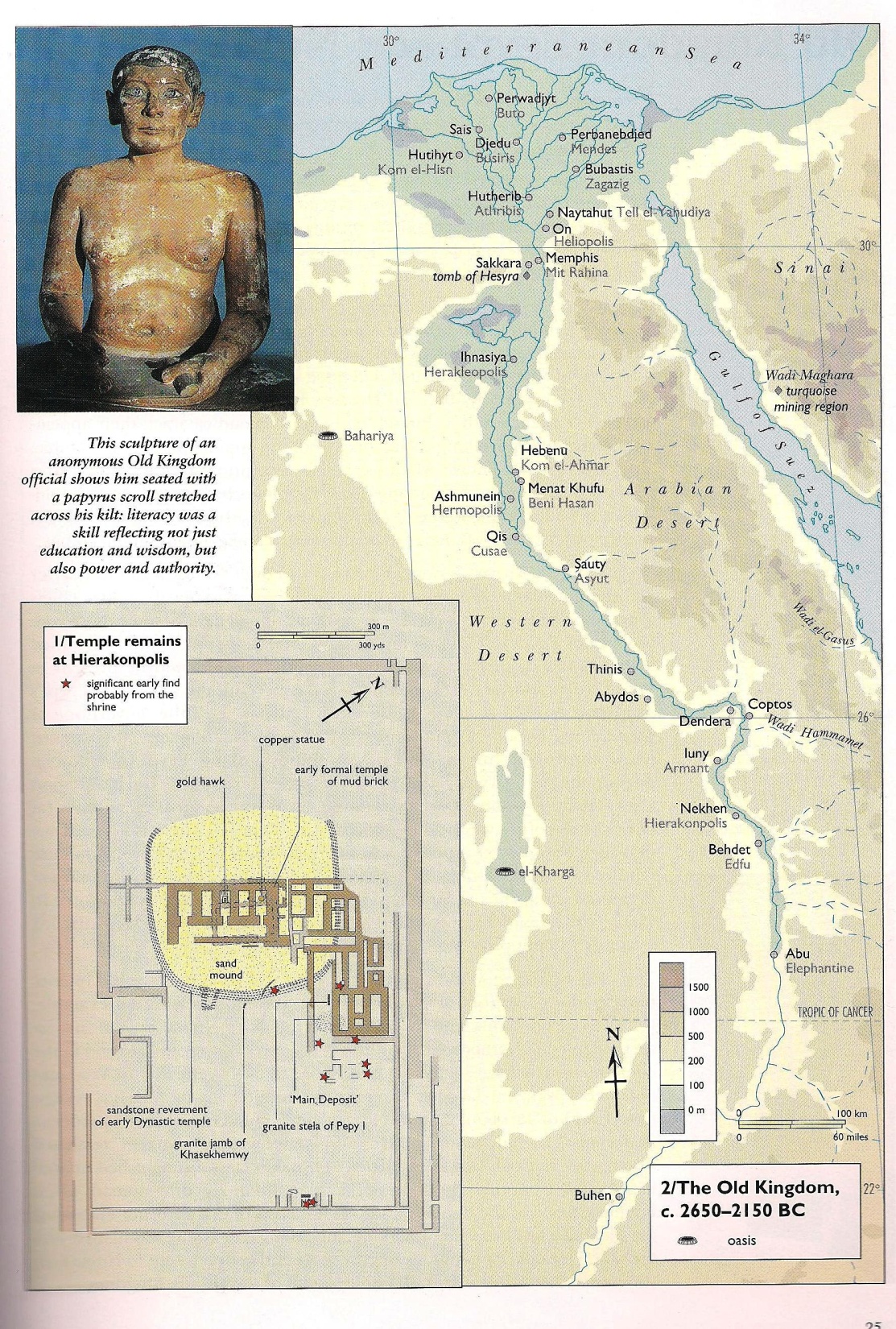 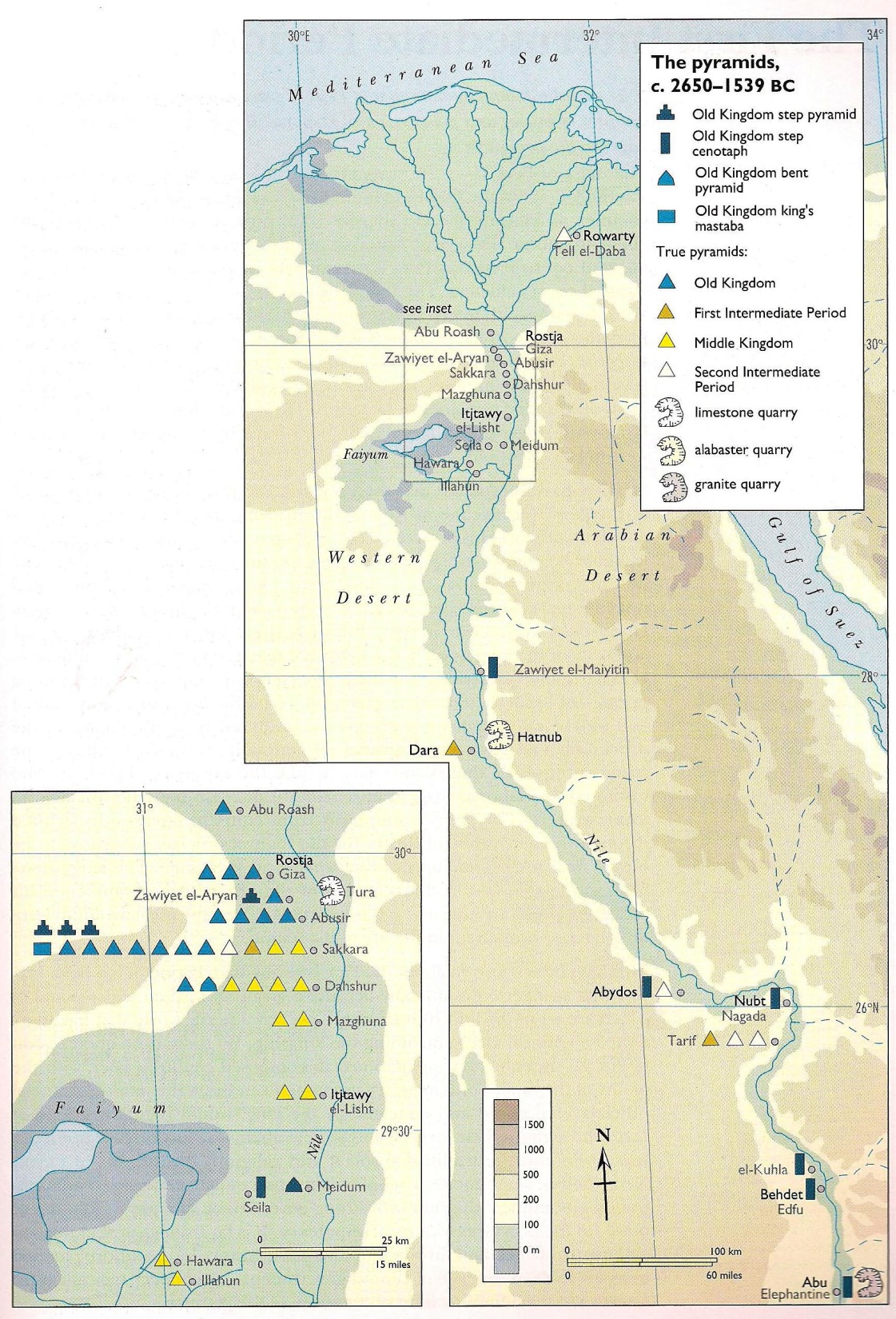 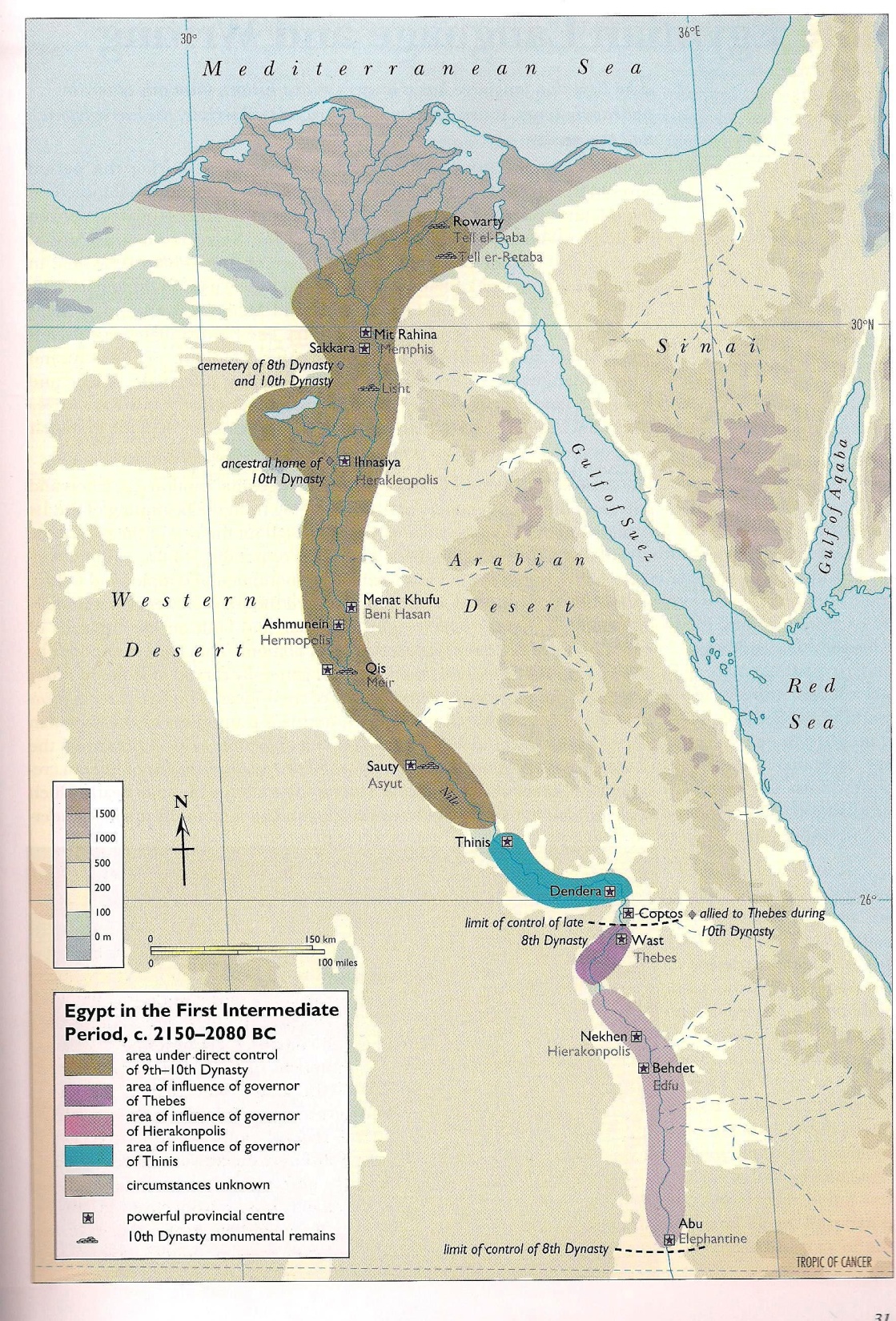 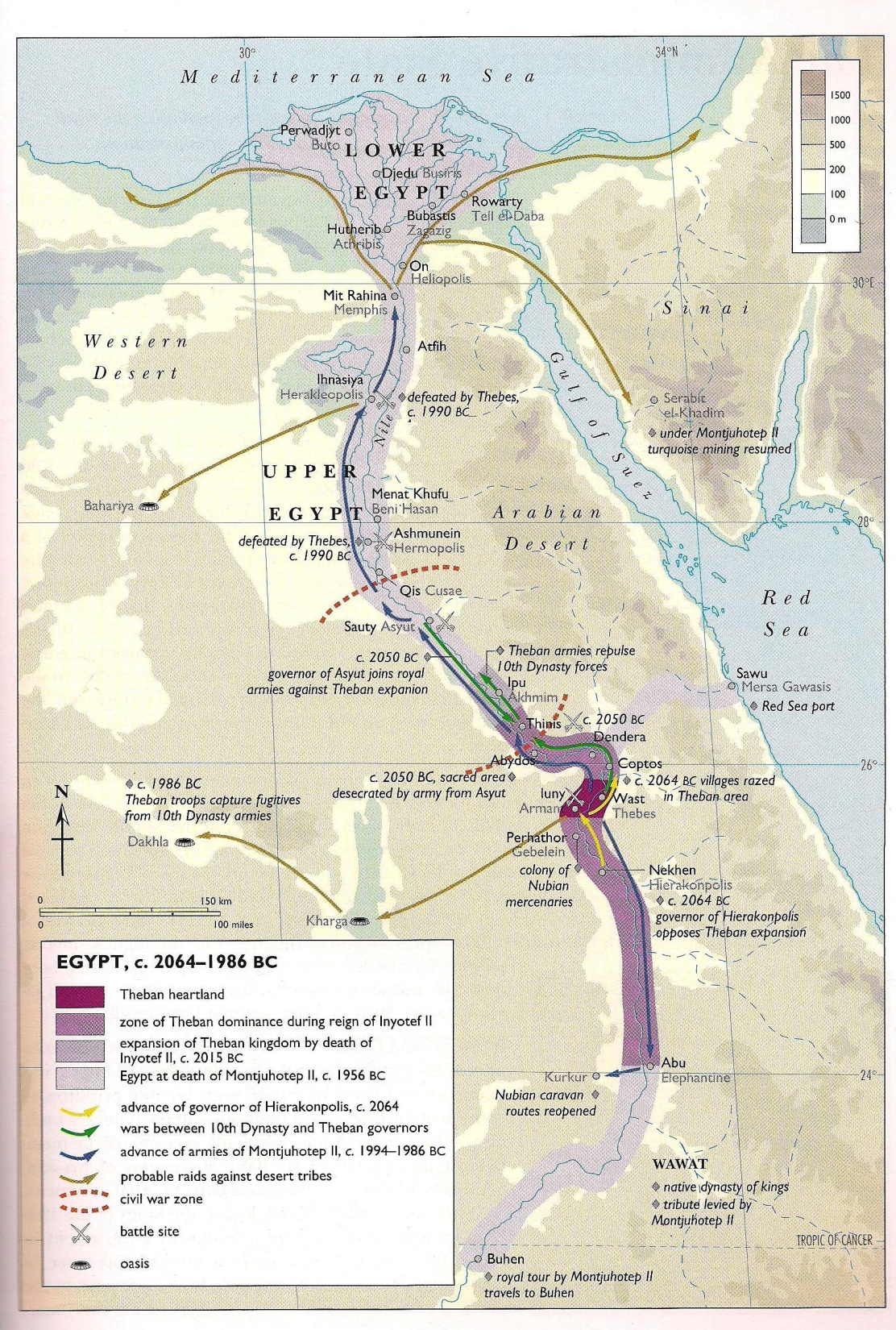 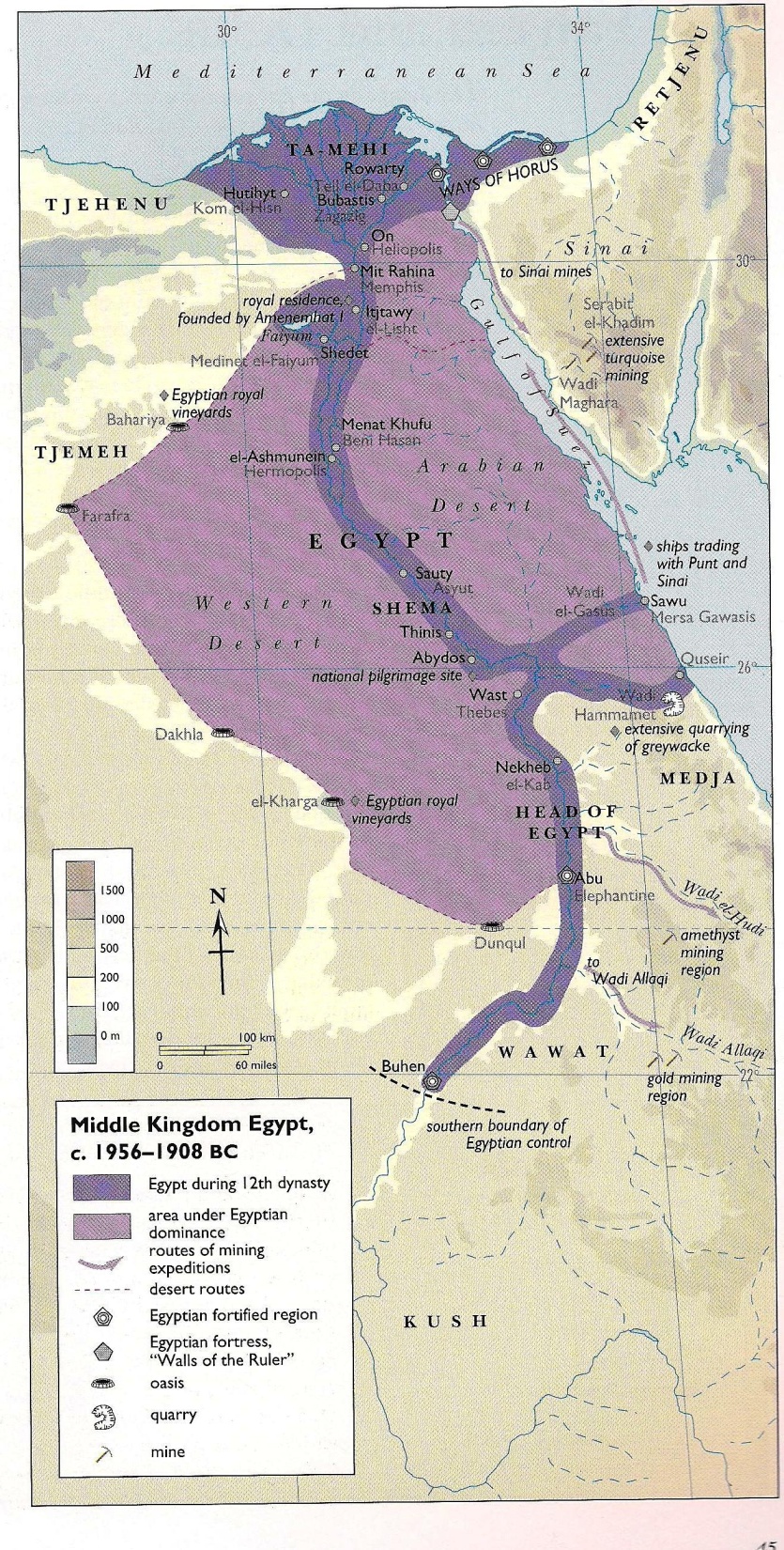 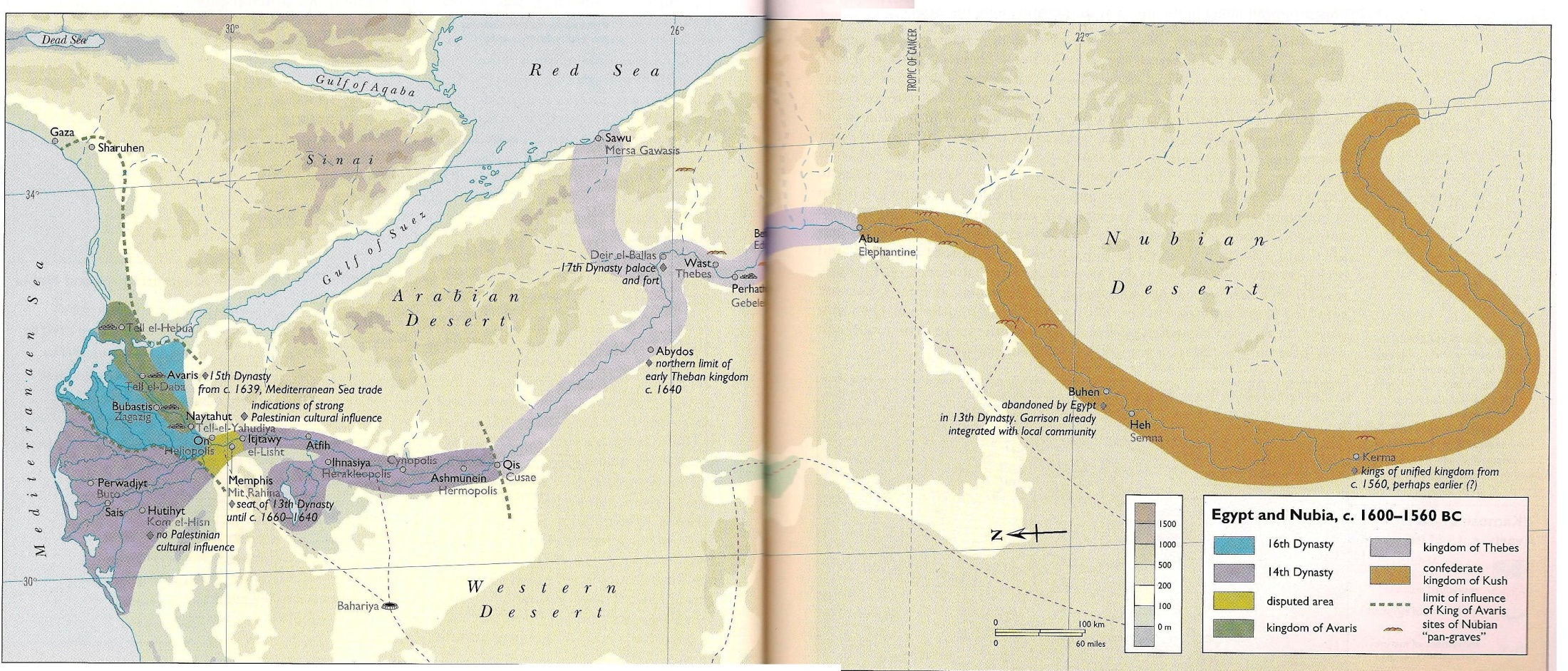 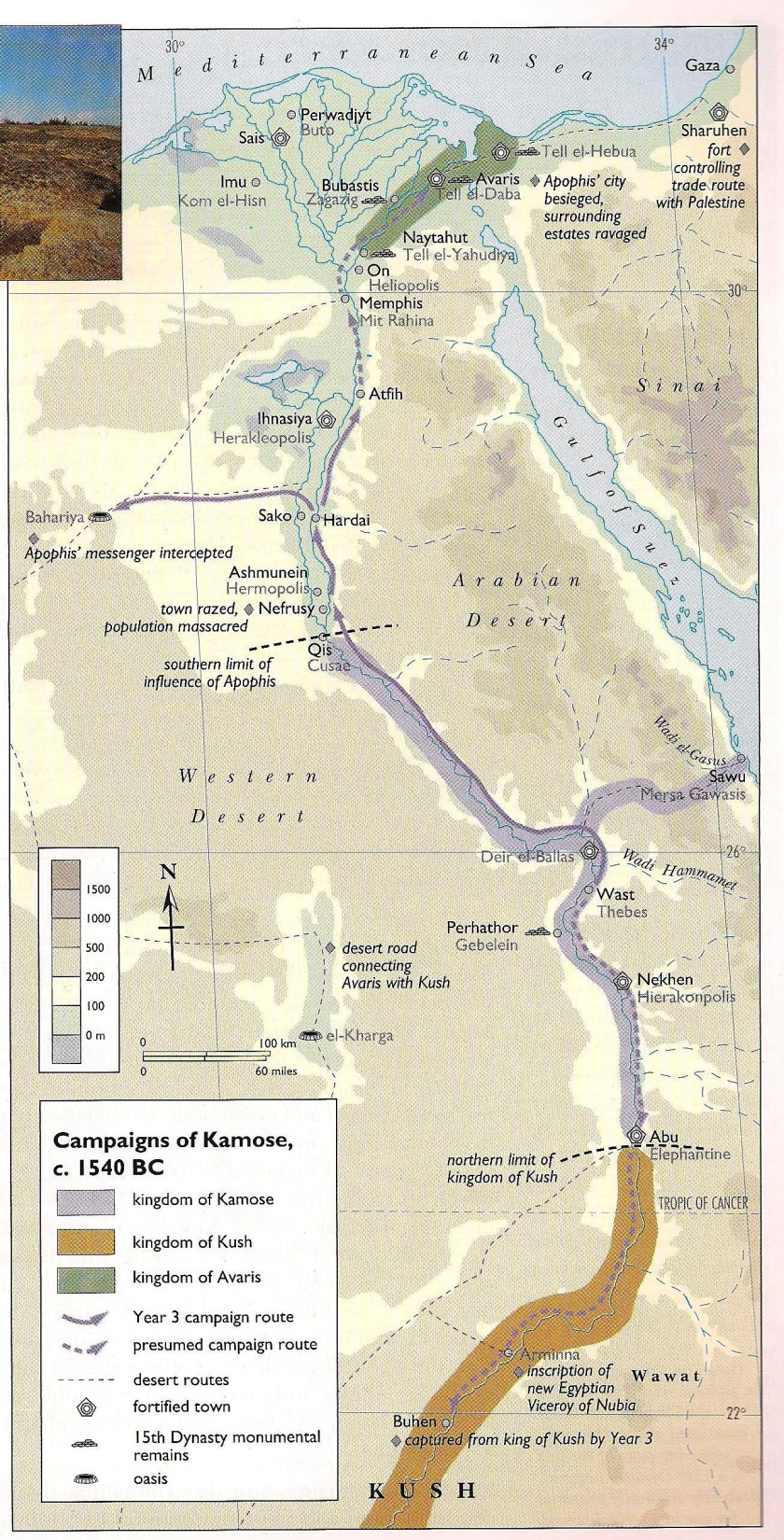 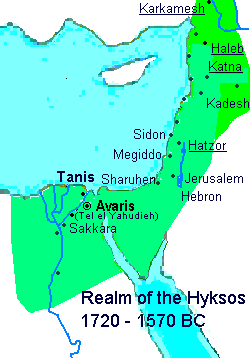 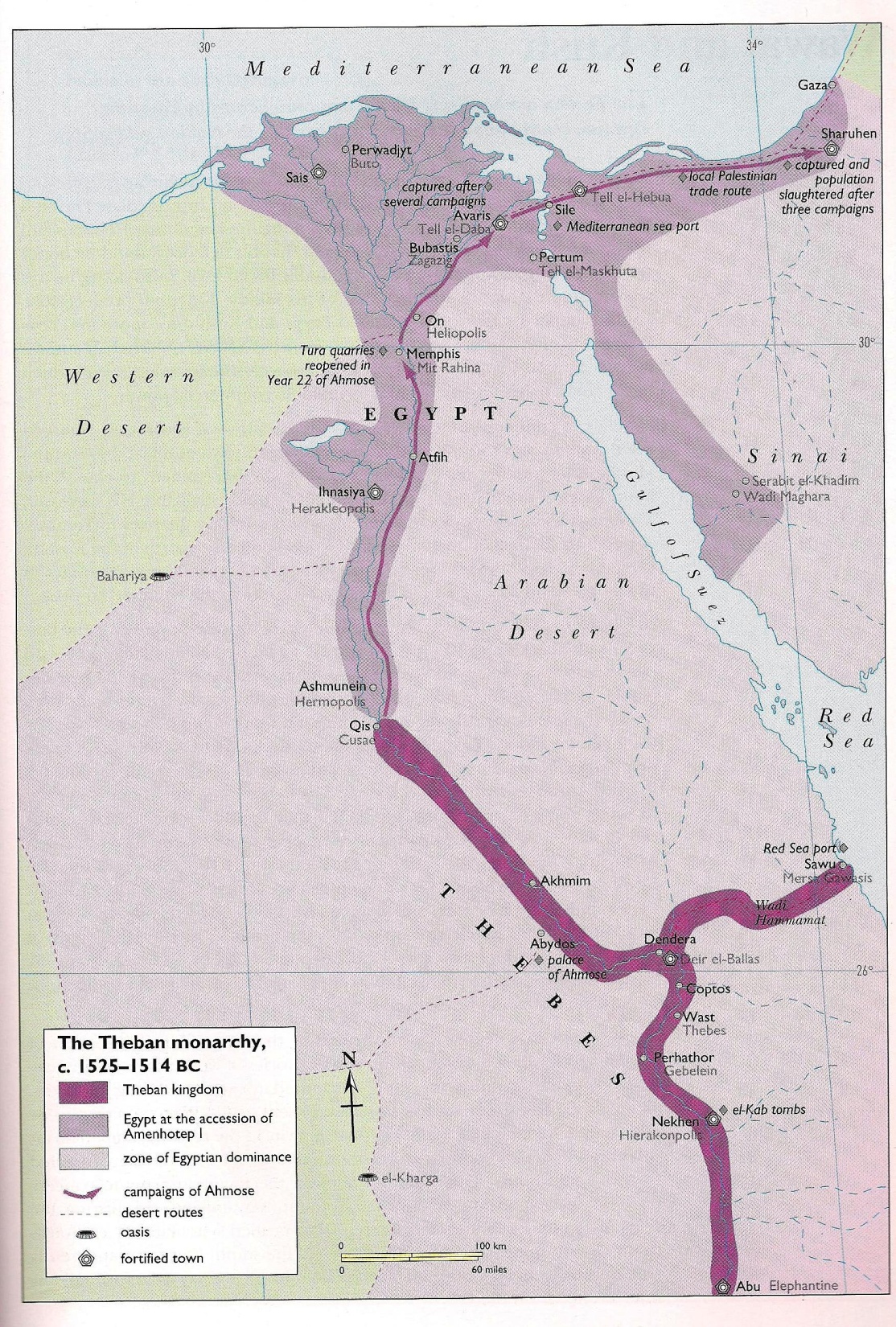 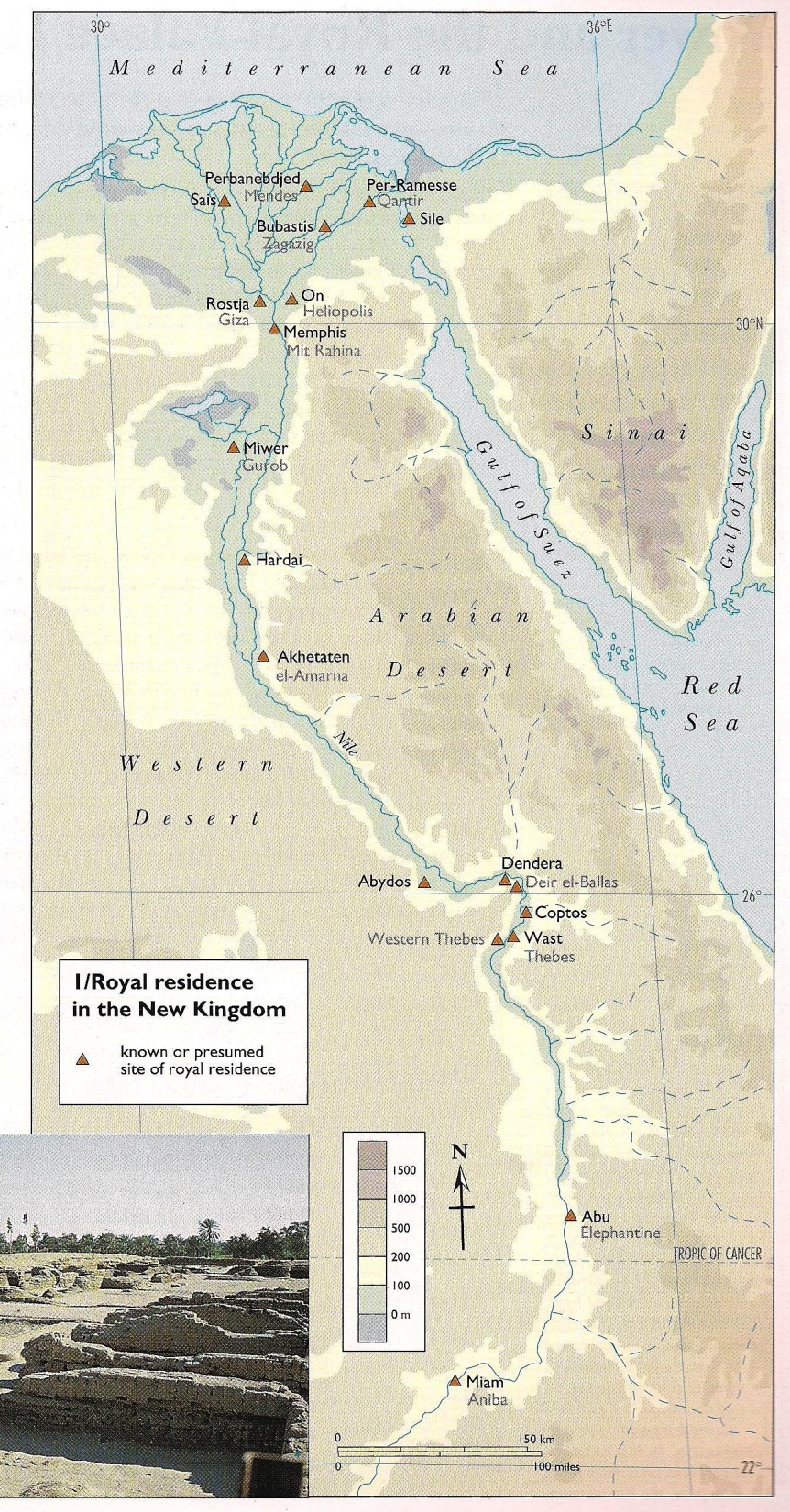 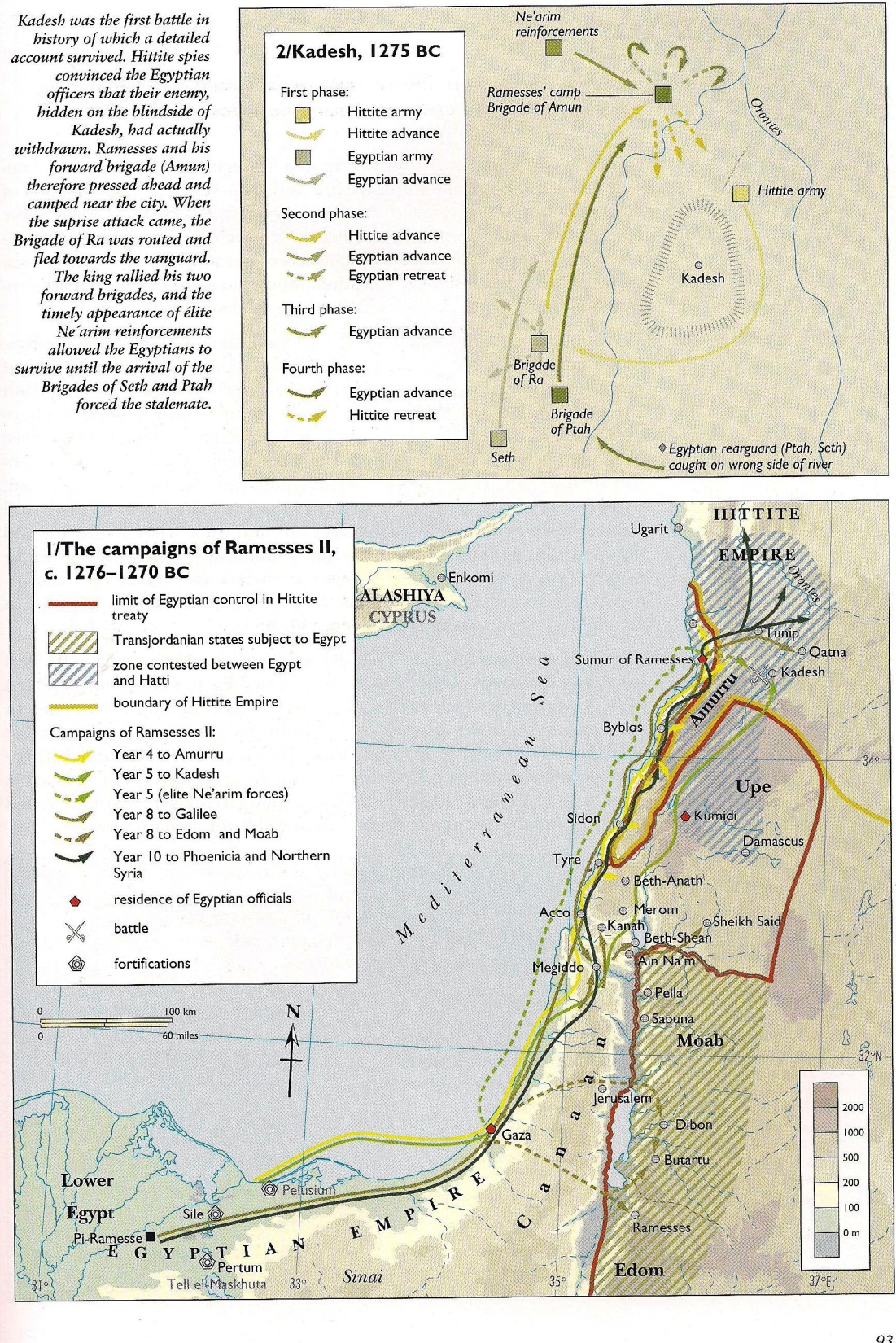 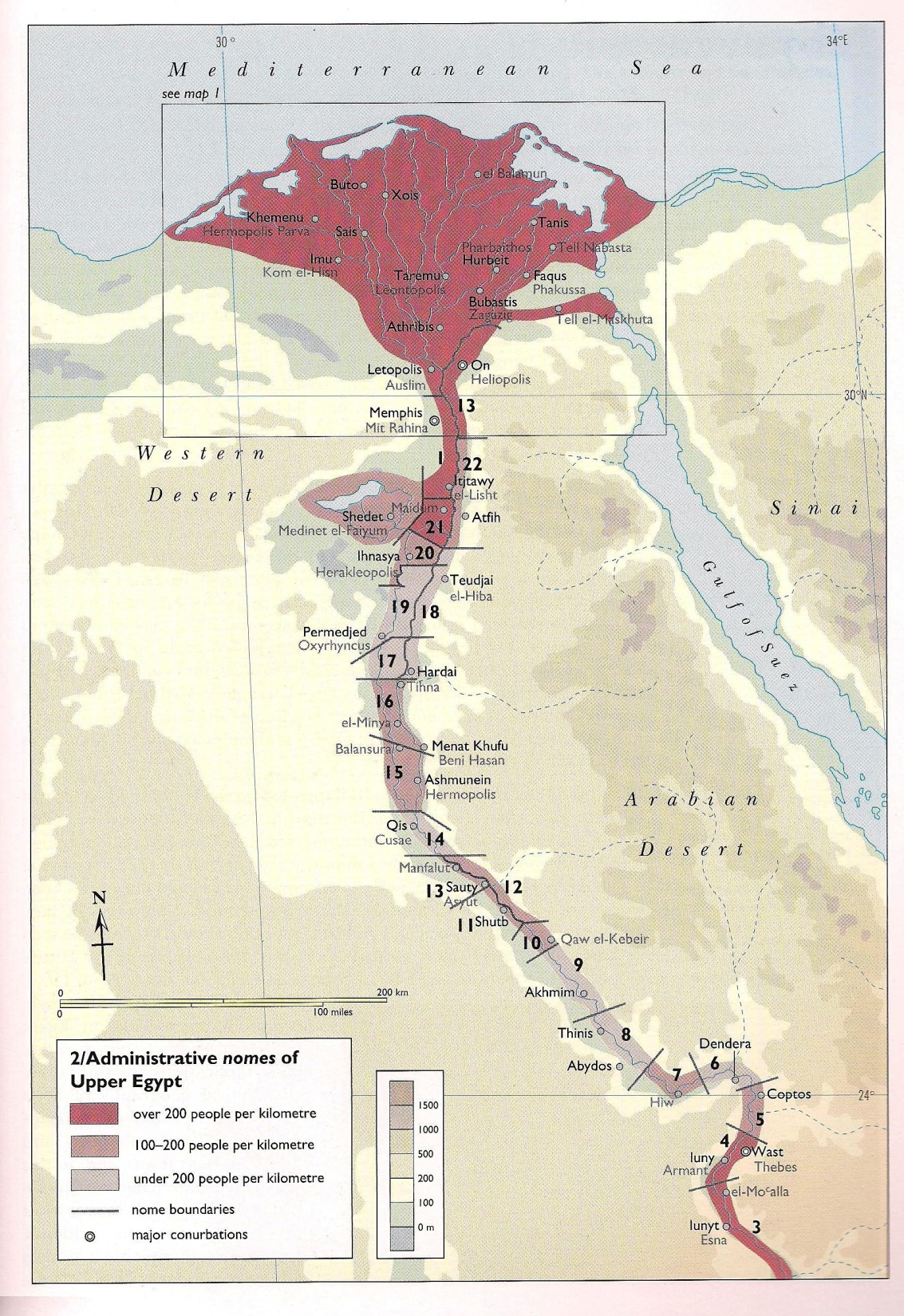 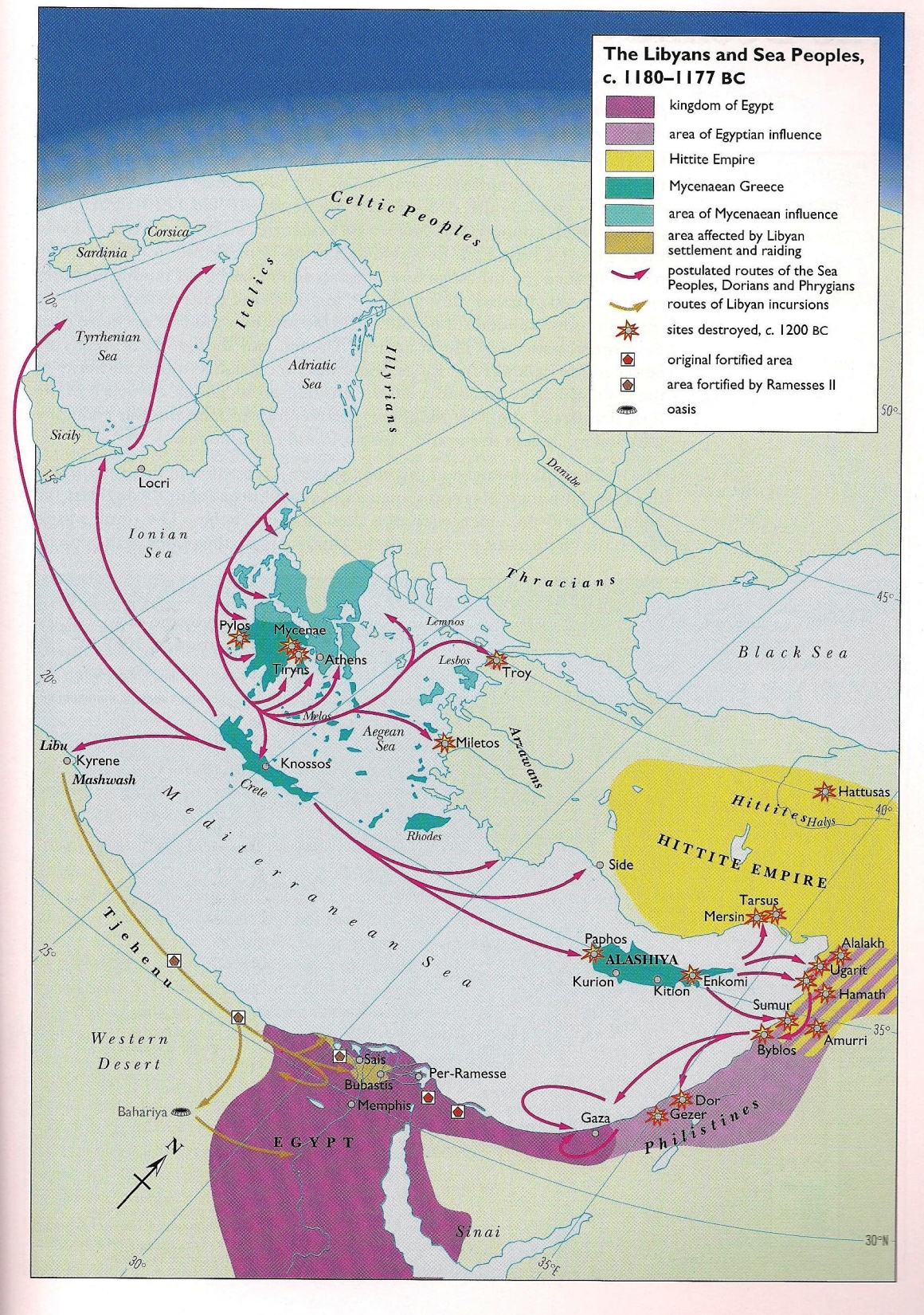 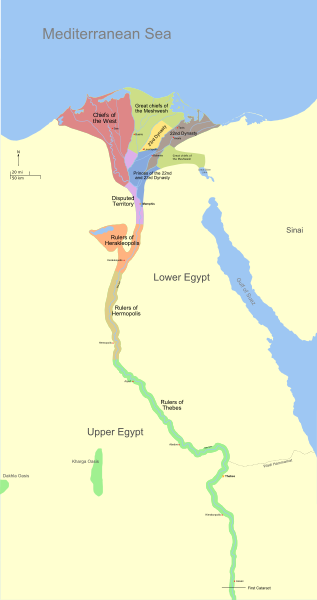 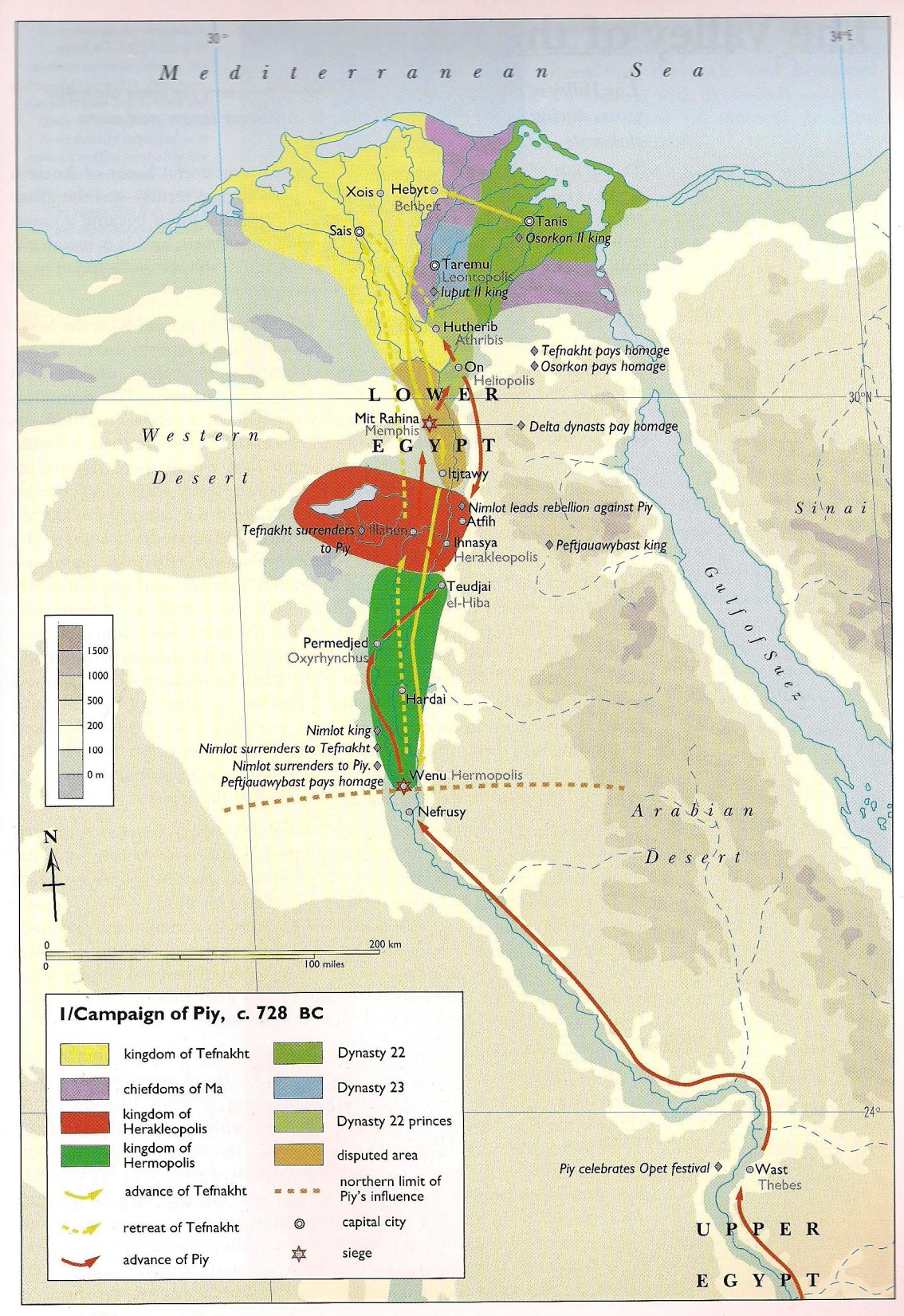 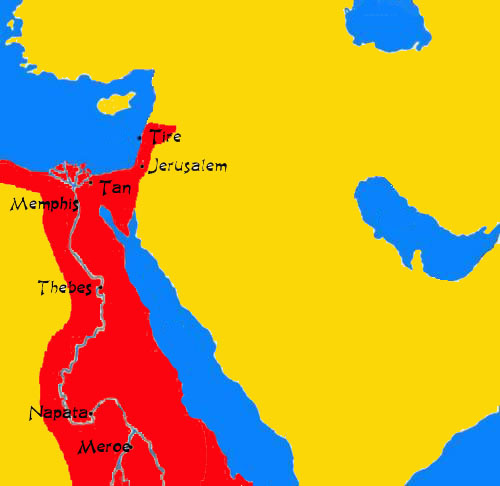 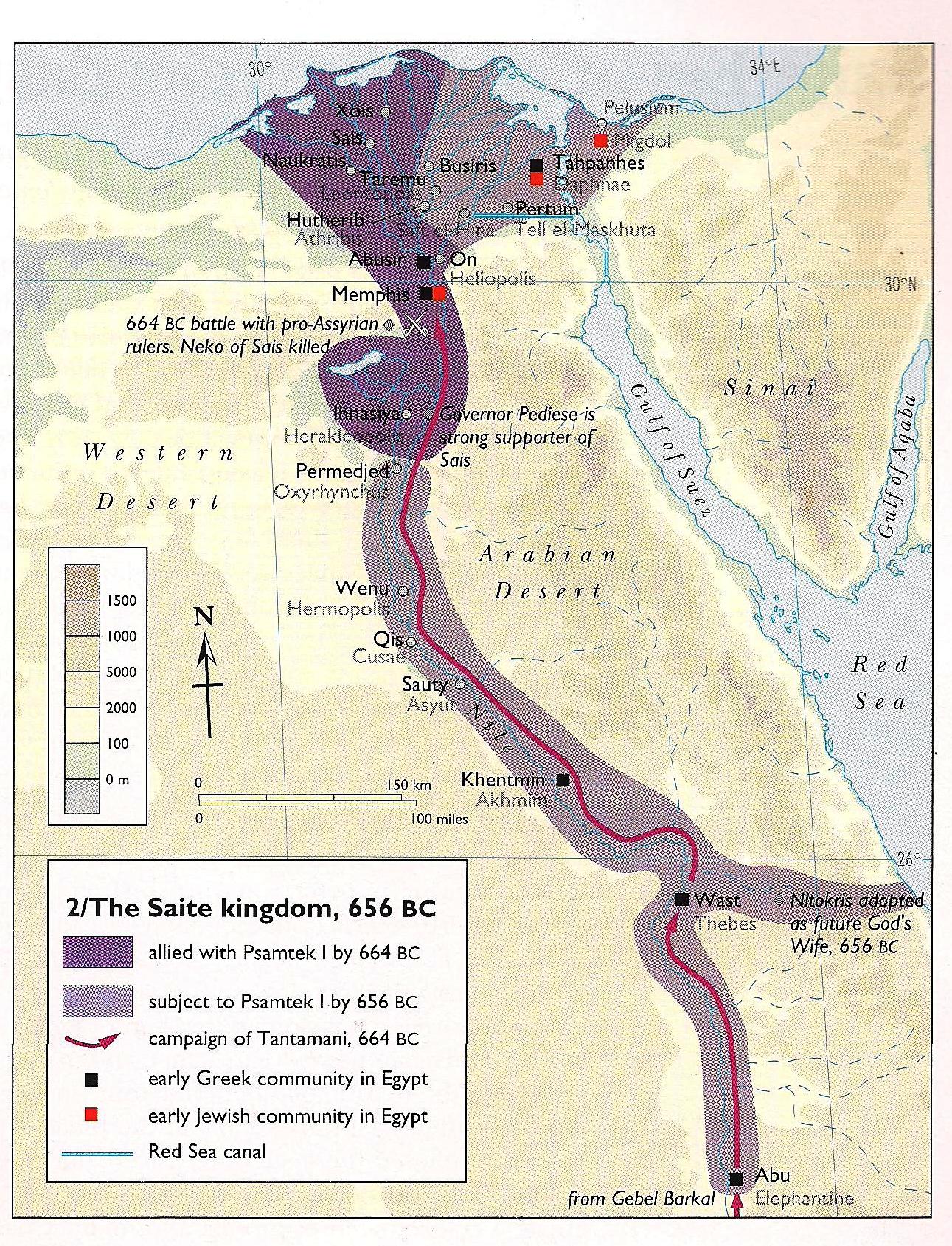 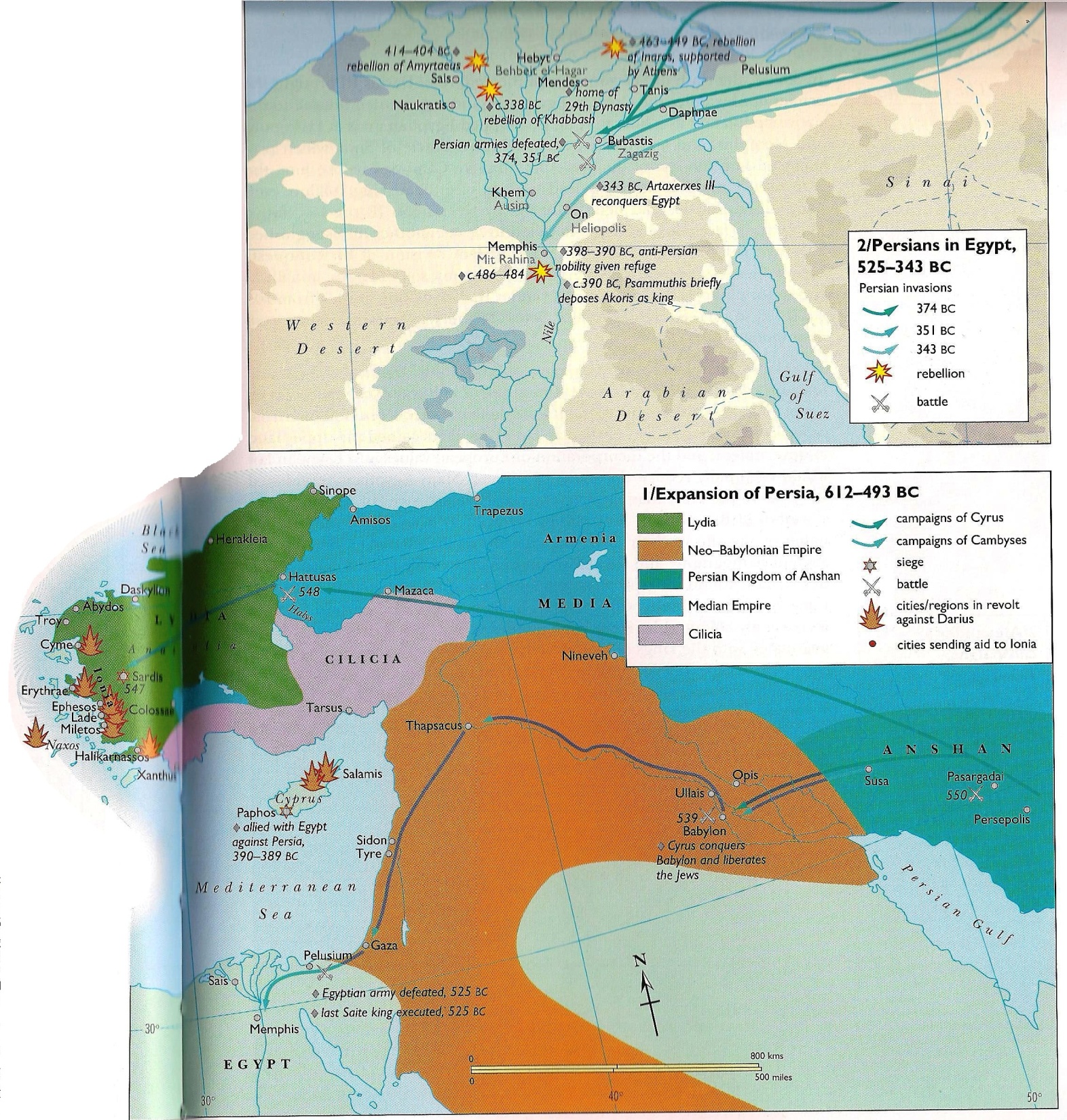 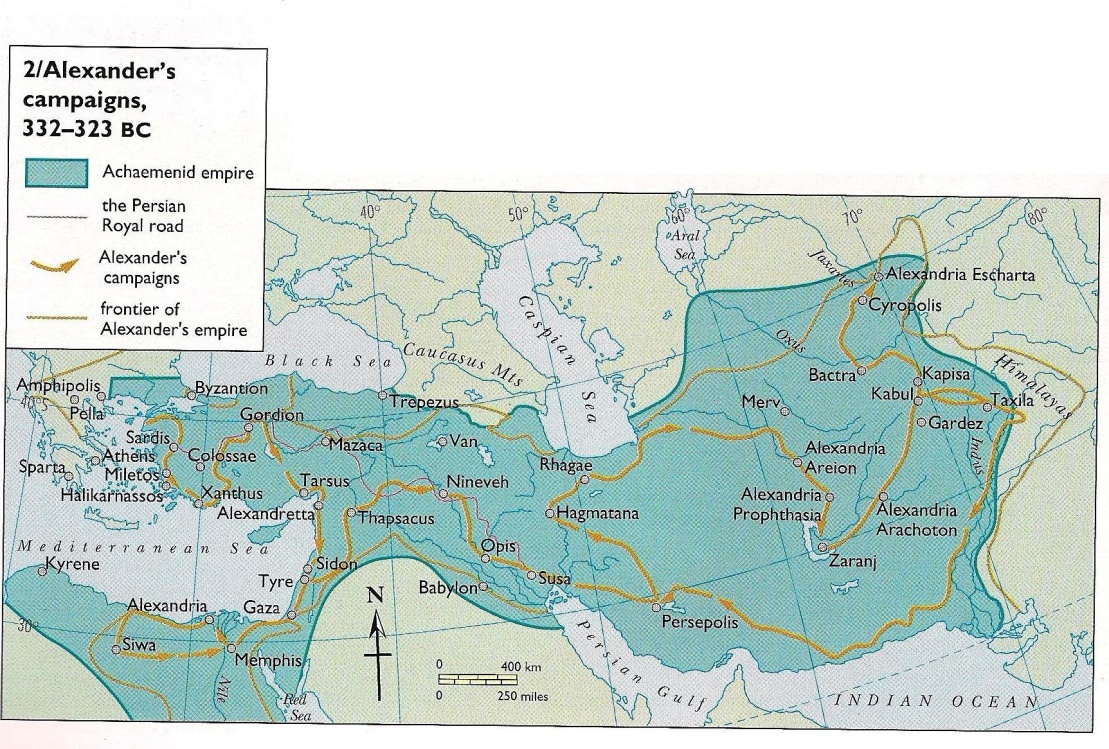 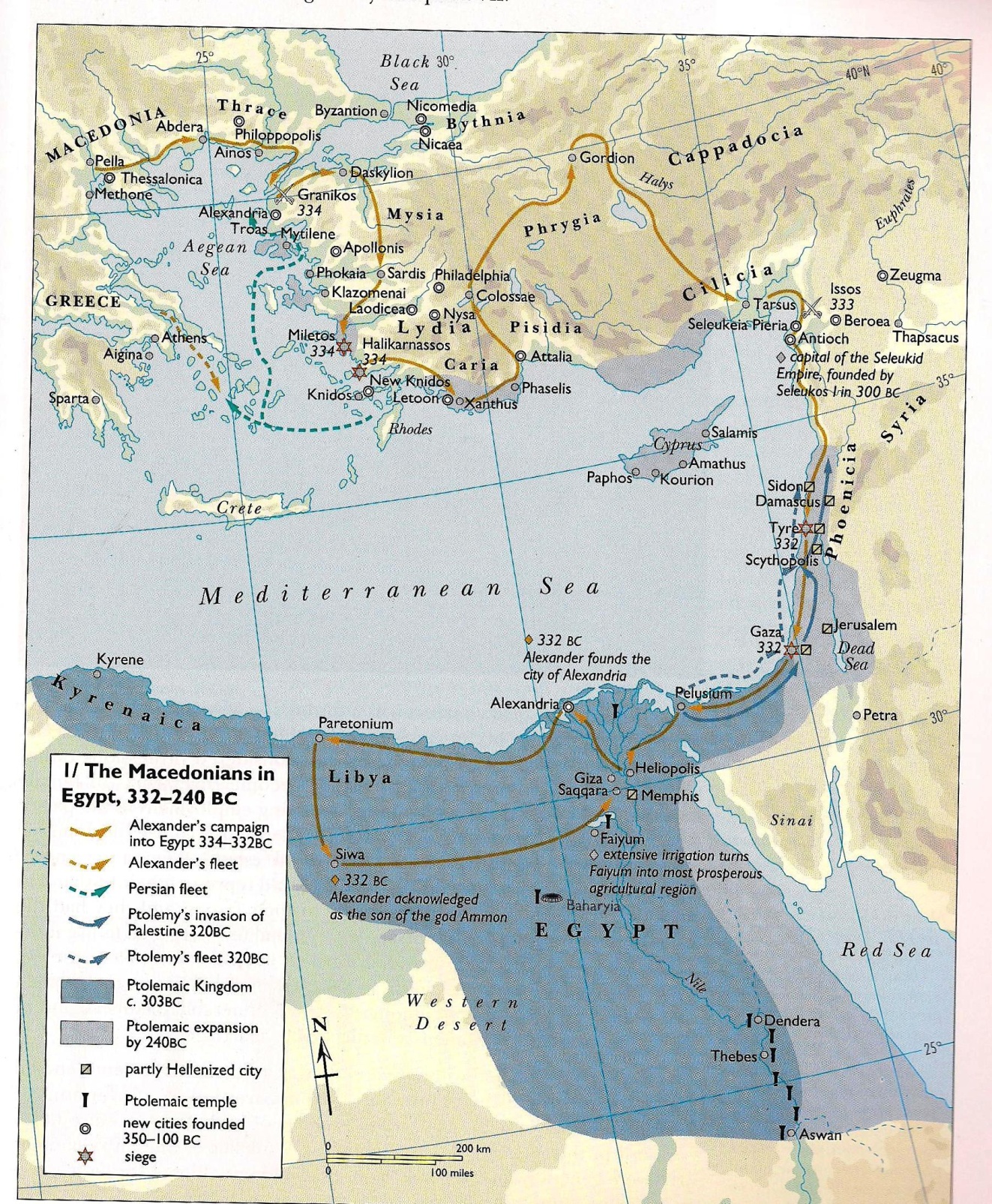 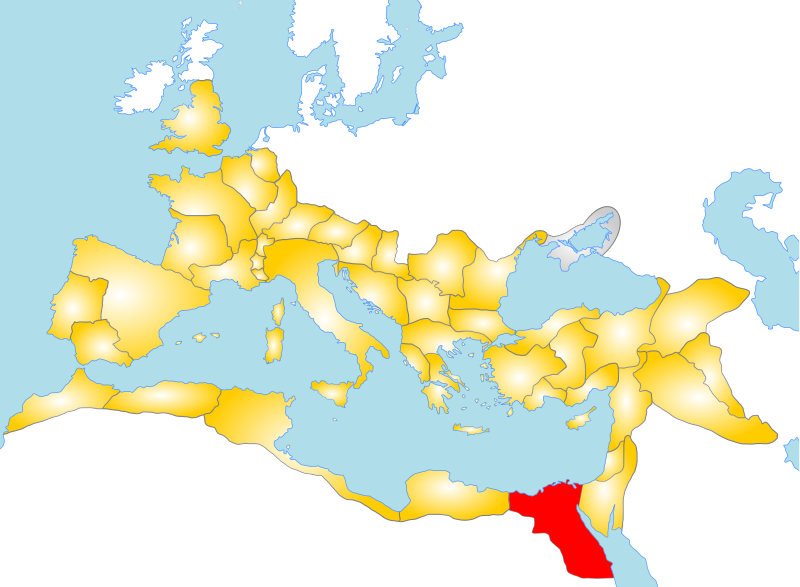 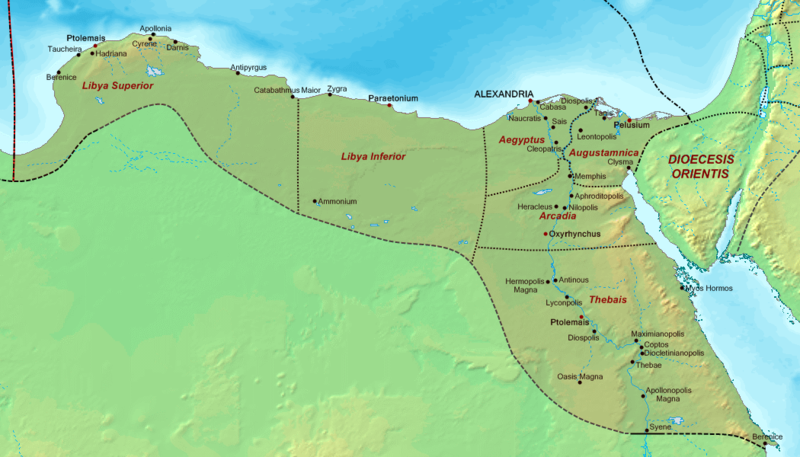 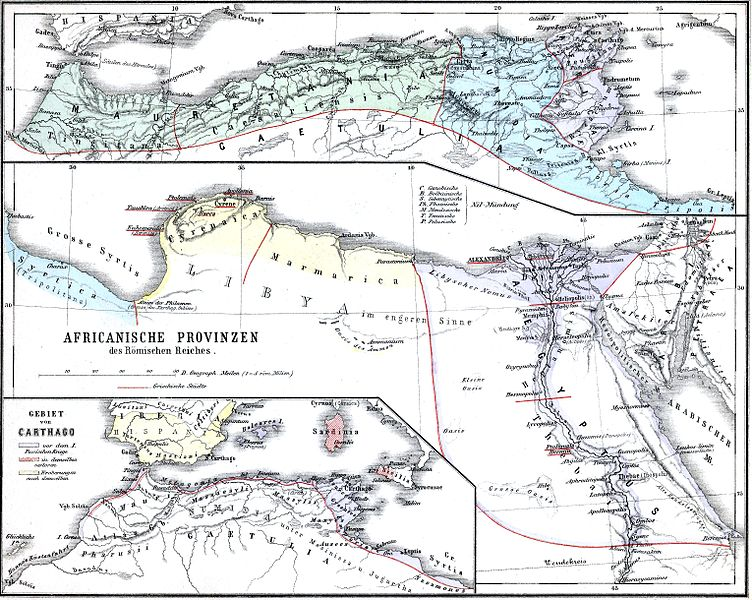